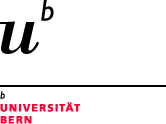 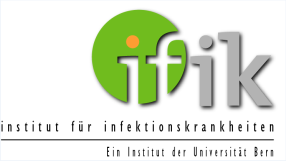 NRP72 Meeting
KKL Lucerne – May 21st, 2019 
15.40-16.00
Carbapenemase-producing Enterobacteriaceae in humans
Whole Genome and Plasmid Sequencing for MDR Enterobacteriaceae Simultaneously Isolated from Multiple Human and Non-Human Settings: Deciphering Impact, Risks, and Dynamics for Resistance Transmission and Spread
Module 1: SNF No. 177378 – Started on 01.03.208 (350.000 CHF)
Prof. Andrea Endimiani, MD, PhD, FAMH
Institute for Infectious Diseases - University of Bern, Switzerland
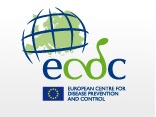 ECDC: 2005 versus 2017: invasive strains
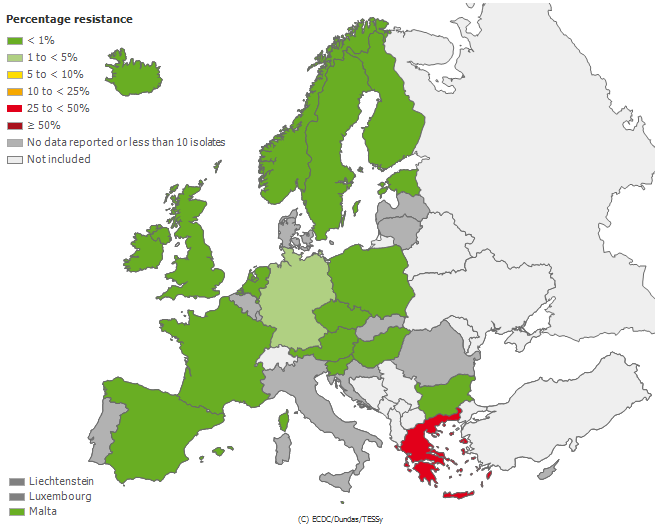 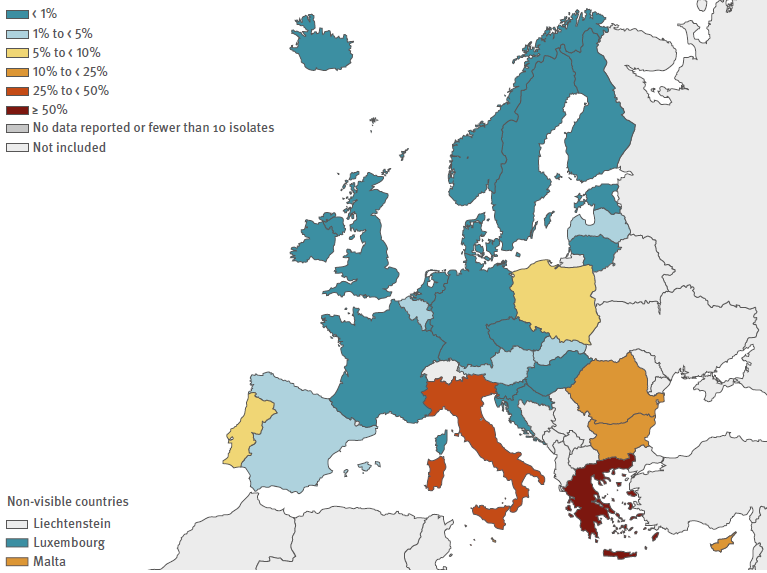 Carbapenem-I/R
K. pneumoniae
(incl. carbapenemases)
EU: 2014: 7.3% - 2017: 7.2%
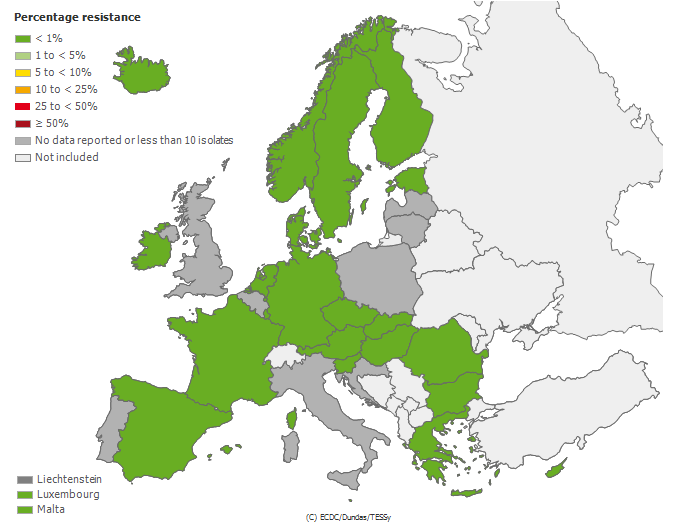 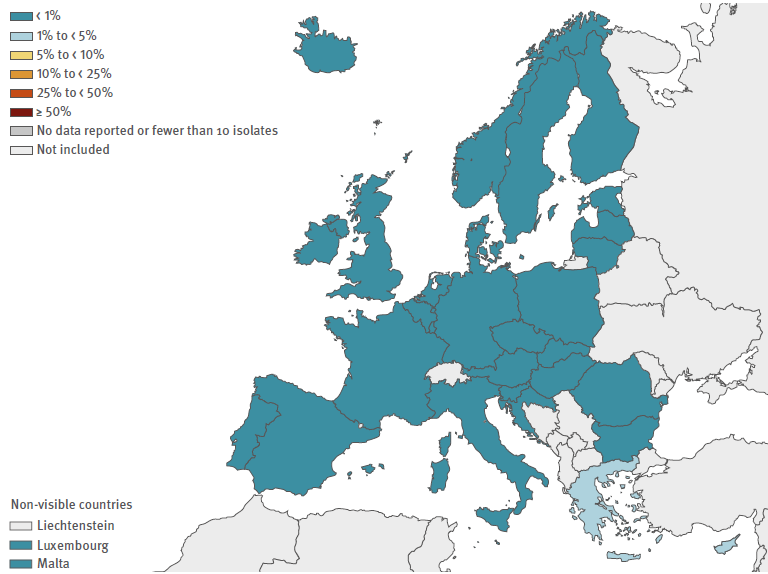 Carbapenem I/R
E. coli
(incl. carbapenemases)
EU: 2014: 0.1% - 2017: 0.1%
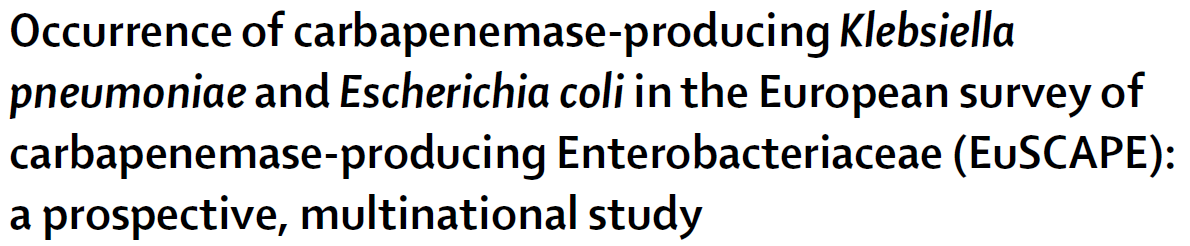 Nov 2013 – Apr 2014
455 hospitals
36 countries
Grundmann et al., LID, Feb 2017
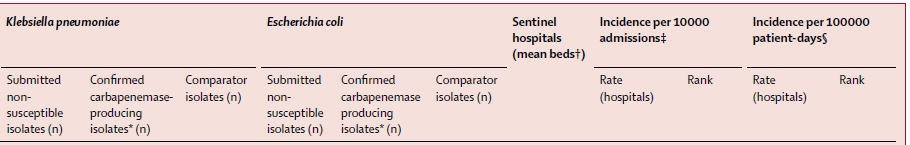 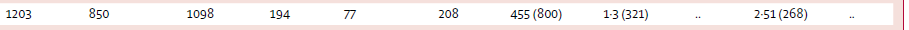 70.6%
39.7%
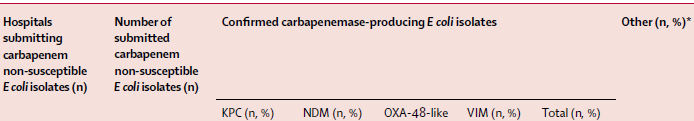 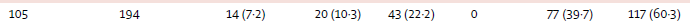 18.2%
26.0%
55.8%
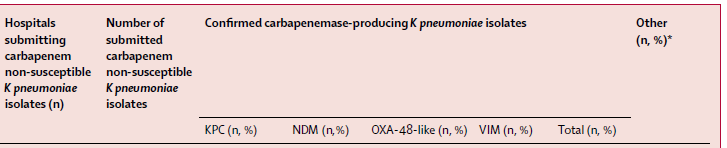 OVERALL RANKING
KPC:                 42.4%
OXA-48-like:   38.1%
NDM:               12.2%
VIM:                 7.3%
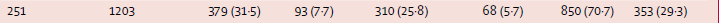 10.9%
36.5%
0.08%
44.6%
Healthy people in the community
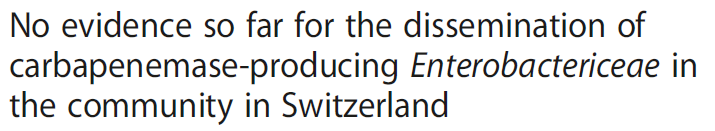 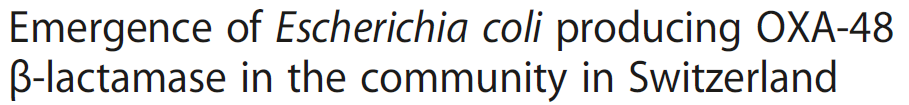 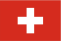 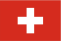 Zurfluh K et al., Ant Res & Infect Control, 2015
Nüesch-Inderbinen M et al., Ant Res & Infect Control, 2013
September 2014
1,086 subjects:
healthy staffs of a meat company:
One OXA-48 E. coli ST38
Apr 2012 - July 2012
605 subjects:
314 healthy staffs of a meat company: 0%
291 primary care patients: 0%
Travelers
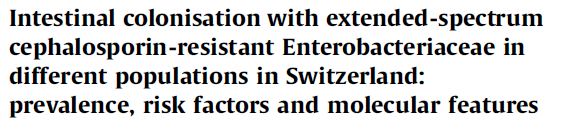 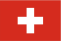 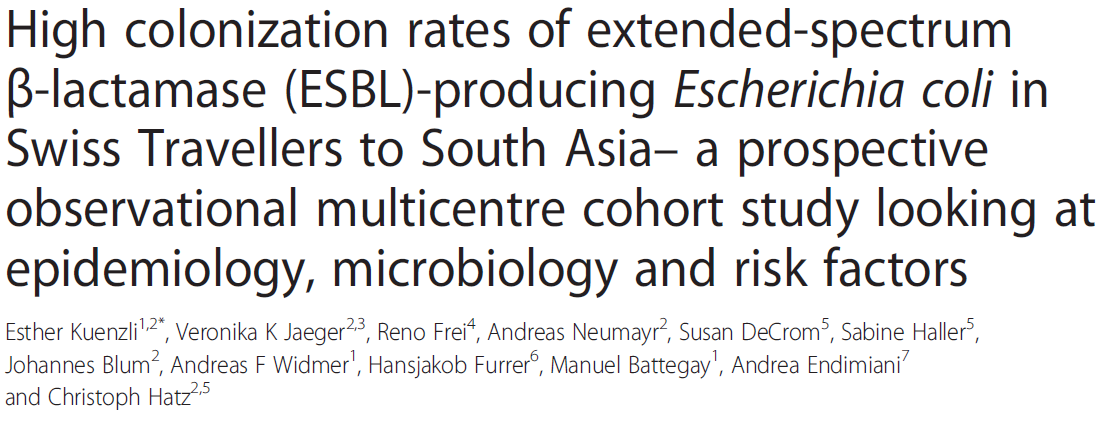 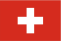 Pires J et al., J Glob Antimicrob Res, 2018
July 2013 – November 2016
337 subjects:
164 healthy staffs of VetSuisse: =0%
101 HIV+ subjects: 0%
32 healthy staffs of Med Faculty: 0%
40 healthy people not traveling: 0%
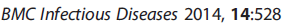 NDM-1-producing E. coli
(1.5% from India)
Plasmids
Genomes
MLST, ARGs, VFs
Size / Inc group / Conjugation
cgMLST
pMLST *
SNPs
Mapping/Comparing
Schürch AC et al., CMI, Apr 2018
THANK YOU!
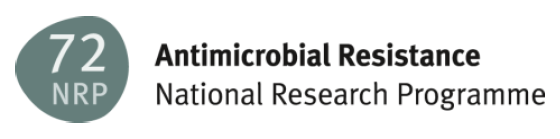 Grant No. 177378
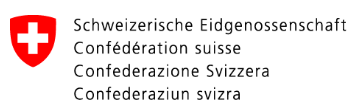 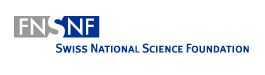 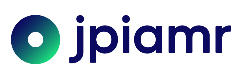 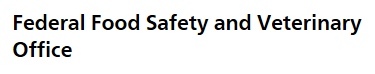 No. 174273 - PI: Prof. Perreten
Grant No. 170063  PI: Prof. C. Hatz
PIs: Prof. S. Schuller/Dr. B. Willi